وزارة التعليم العالي والبحث العلمي الجامعة المستنصرية / كلية التربية الأساسية
أسئلة الصواب والخطأ
بإشراف  
 
أ.د قصي عبد العباس الابيض
أسئلة الصواب والخطأ
يتكون الاختبار في هذا النوع من الأسئلة من عدد من العبارات بعضها صحيح وبعضها خطأ ويطلب من الطالب ان يحكم على كل عبارة بالصواب أو الخطأ ويمكن استخدام هذا النوع مع بعض انواع الاختبارات الاخرى.
 ولقد انتقدت أسئلة الصواب والخطأ بعد أن كثر الإقبال عليها من قبل الأساتذة وذلك لسهولة  صياغتها وتصحيحها، مما ادى الى ظهور اسئلة موضوعية ضعيفة جعلها عرضه للنقد من قبل الكثير فقيل: أنها تشجع على الحفظ وأنها تساعد على الغش ،أنها تشجع على التخمين والاعتماد على عامل الصدفة، ونها لا تعطي صورة  حقيقية عن مدى فهم واستيعاب المفحوص ،وانها تقيس ما هو هامشي وانها غامضة ... الخ .
أسئلة الصواب والخطأ
ويمكن حدوث كل او بعض من ما سبق الان لم تضع الأسئلة بدقة وعناية، ذلك أن إعداد أسئلة الصواب والخطأ والتي تعد بمهارة وعناية يمكن ان تكون واضحة ،وتعد الى تعلم فاعل ولا تقيس الحفظ فقط ويمكن مكافحة مشكلة التخمين بأن يطلب تصويب الخطأ، أو تحديد الخطأ في العبارة . 
ويعتقد البعض ان إعداد اسئلة الصواب والخطأ امر سهل سريع الإنجاز، وهذا اعتقاد غير صحيح فكتابة اسئلة الصواب والخطأ يتطلب مهارة وجهد وعناية، وهذا يجعلها تتمتع بميزتين:
1- انها طريقة  سهلة ومباشرة لقياس تحصيل الطلاب.
2-  انها ذات كفاءة عالية في تغطية  مواد علمية  كثيرة ، فهي تعطي إجابات مستقلة و مقيسة كثيرة العدد مقارنة بالزمن القصير للإختبار ، ويمكن ان تجمع الكثير من ما تعلمه  الطالب.
 فهي مفيدة على الأخص في الأسئلة التي تقيس مدى تحصيل الطلاب عن مثير حسي (الأفلام ،الخرائط ،والرسوم البيانية أو التوضيحية )
إرشادات اعداد اسئلة الصواب والخطأ
يجب على واضع أسئلة الصواب والخطأ مراعاة ما ياتي:
1-	حصر السؤال في فكرة أو مفهوم واحد: إن فهم الأسئلة  ذات الفكرة الواحدة أسهل على الطالب وهي أفضل من الاسئلة الأطول. مثال:
أ/ القياس والتقويم مصطلحان مترادفان؟()
ب/ القياس هو:-تحديد ارقام بطريقة منظمة، والتقويم هو الحكم على معنى الارقام المحددة ()
2- يقوم السؤال باختبار فكرة مهمة .
3- عدم نقل العبارات كما هي من الكتاب مباشرة 
4- الايجاز وقصر الاسئلة قدر المستطاع
5- ان يكون صواب او خطا الاسئلة واضحا لمنع الاختلاط في الفهم بين الطلبة
إرشادات اعداد اسئلة الصواب والخطأ
6- تجنب الهبات المجانية اي العبارات التي تساعد الطالب على الاختيار الصحيح  ومن ذلك تكون عبارات الصواب اطول من عبارات الخطأ او العكس ولتكن الاسئلة متساوية في الطول قدر المستطاع كما يجب  تجنب استعمال الكلمات المحددة (كلمات المبالغة  والعبارات القاطعة ) فهي تسبب اشكالا لذا يفضل تحاشي كلمات معينة مثل( كل , دائما , ابدا) لان كثير من الطلاب يعرف ان وجود هذه الالفاظ  في الاسئلة الاكثر خطا
7- البعد عن الكلمات الدالة على درجات غير محددة مثل / اكثر, اقل ,مهم. غير مهم ... الخ لأنها تؤدي الى الغموض
8- كتابة الاسئلة في صيغة الايجاب (الاثبات) ذلك ان العبارات المنفية  يكون من المتعذر فهمها  خاصة الاسئلة التي فيها نفي مزدوج  مثل (ليس من غير الصحيح)
9- استخدام دليل او مفتاح  للتصحيح.
ولا يظن ان تلك الارشادات مصممة للتمويه على الطلبة او خداعهم  بل المقصود تجنب اعداد الاسئلة لا تقيس مستوى المعرفة عند الطلبة  ولزيادة مصداقية الاختبار
مزايا أسئلة الصواب والخطأ
نظرا لتمتع هذا النوع من الاسئلة  بالعديد من المزايا  يحبذه الكثير  من الأساتذة  والطلاب  ومن اهم مزاياها:
1- تغطية قدر كبير من المادة  مما يجعله يتصف بالشمول  في قياس ما يراد قياسه .
2- سهولة الاعداد والتصحيح مما يوفر الوقت والجهد .
3- امكانية استخدامه في جميع المراحل التعليمية وهو يتناسب مع صغار السن .
4- خلوه من ذاتية المصحح ، فإجابته محددة يمكن تصحيحها بمفتاح التصحيح .
عيوب أسئلة الصواب والخطأ
هنالك عدد من العيوب الخطيرة في هذا النوع وأهمها :
1- قياس هدف واحد من أهداف التربية وهو مدى المام الطالب بالحقائق والمبادئ ، وعدم قياس الاهداف الاخرى كالتركيب والتحليل 
2- السهولة : اثبتت التجارب أن 30% من هذا النوع يجيب معظم الطلاب عنها ، فلا تمي بينهم فيصبح الضعيف جيدا والجيد ممتازا ، وهذا ان لم يحسن اعدادها من قبل الاستاذ .
3- تشجع الحفظ لان الاسئلة من جمل الكتاب فيحفظها الطالب ، ولذا لابد من عدم استخدامها 
4-  انخفاض الثبات : هذا النوع من الاسئلة اقل الانواع ثباتا لاحتمال التخمين والصدفة .
5-  النجاح بالتخمين والصدفة : فاحتمال الحصول على اجابة صحيحة بنسبة 50% ويمكن التغلب على ذلك بطلب تصحيح الخطأ ، أو كتابة الكلمة أو التاريخ الصحيح .
6- سهولة الغش والاستفادة من الغير .
7- احتمال حدوث تعلم خاطئ نظرا للعدد الكبير من العبارات غير الصحيحة ، خاصة اذا لم يعرف الطالب انها غير صحيحة .
مجالات استخدام أسئلة الصواب والخطأ
يستخدم هذا النوع من الاختبارات غالبا في :
1- قياس القدرة على معرفة الحقائق والمفاهيم البسيطة ومعاني المصطلحات .
2- قياس القدرة على اكتشاف بعض المفاهيم الخاطئة .
3- قياس القدرة على التفكير الناقد .
مقترحات هامة لإعداد أسئلة الصواب والخطأ
هنالك عدد من المقترحات يفضل لمستخدم هذا النوع من الاسئلة مراعاتها وهي :
1- أن تكون العبارات واضحة وبسيطة وقصيرة وليست حرفية من الكتاب .
2- أن تكون العبارات صحيحة أو خاطئة دون التباس ، وتشتمل هدف واحد .
3- أن تخلط العبارات عشوائيا ، وتكون مناصفة بين الصواب والخطأ .
4- أن تكون العبارات متساوية في الطول ما أمكن .
5- أن تكون صياغة العبارات مثبتة ، وتتضمن معلومات هامة .
6- أن لا تتضمن العبارات أوامر أو جمل جدلية أو موضوع خلاف على صحتها .
مقترحات هامة لإعداد أسئلة الصواب والخطأ
7- أن لا تتضمن الاسئلة عبارات تعجيزية .
8- أن لا تتضمن الاسئلة عبارات تلمح بالاجابة أو تساعد على ذلك 
9- يفضل أن يطلب تصحيح الخطأ للتغلب على التخمين والصدفة . 
10- أن تكون هنالك أسئلة فئة أ واسئلة فئة ب للتغلب على الغش ، بحيث يكون صف لديه النوع (أ) والصف المجاور النوع (ب) مع امكانية ان تكون الاسئلة نفسها ، ولكن يختلف ترتيبا ليظهر للطالب أنها مختلفة .
الفرق بين الاختبارات المقالية والموضوعية
إن الاختبارات المقالية والاسئلة المفتوحة الإجابة لها آثار ضارة على الطالب إذا اقتصر الاختبار عليها ، ذلك أن نظرة الطالب إلى الاختبار هدف في ذاته تكرس له إدارة المدرسة والأساتذة وأولياء الأمور ، والطلاب جهودهم يؤدي إلى آثار نفسية سيئة من أهمها اتجاه الطلاب إلى التركيز على الحفظ والاعتماد على الملخصات والدروس الخصوصية وغيرها من الوسائل المساعدة على الحفظ. 
     في حين أن الاختبارات الموضوعية تعالج كل تلك النواحي فيمكن لأسئلتها التي تصاغ بصور متعددة أن تقيس عدد من الأهداف التربوية، ولا تختلف الاسئلة الموضوعية عن الاسئلة المقالية في أغراضها فقط بل تختلف في نواحي كثيرة من أهمها:
الفرق بين الاختبارات المقالية والموضوعية
1ـ تأليف الاختبارات وصياغة الأسئلة :
      الأسئلة المقالية تتطلب سرد سلسلة من الحقائق والمعلومات أو كتابة مقال مطول يشمل موضوعاً من المنهج، مما يجعلها لا تمثل أكبر قدر من الموضوعات ، ولا الأهداف المطلوب قياسها ، كما أن تقدير السهولة أو الصعوبة يعود لواضع الاسئلة.
      في حين أن الاسئلة الموضوعية عددها كبير وفي ذلك فرصة للطالب، وتغطية لقدر كبير من المنهج ، وترتب الأسئلة متدرجة في الصعوبة لكي لا يفاجأ الطالب بها.
الفرق بين الاختبارات المقالية والموضوعية
2ـ من حيث طريقة الاجابة:
      في الاختبارات المقالية يطالب الطالب برد سلسلة متصلة من الحقائق والمعلومات مرتبط بعضها ببعض ، بعد أن تم حفظها واستظهارها بترتيب الافكار بنفسه، والتي قد يخطئ في إحداها فيتعذر على الطالب السير في الخطوات التالية، ولا يمكن إكمال  الاختبار، فضلا عن مشكلات سوء الخط والتنظيم، وعدم القدرة التعبيرية مما يؤثر على الدرجة.
 أما الاختبار الموضوعي فالمطلوب  من الطالب وضع إشارة أو كلمة أو كتابة عبارة قصيرة تعبر عن مدى فهمه وتحصيله، كما أن تدرج الاسئلة من السهل الى الصعب ، وتنوعها يساعد الطالب على الإجابة والاستمرار في الحل دون ارتباك أو اضطراب لحالته النفسية.
الفرق بين الاختبارات المقالية والموضوعية
3ـ من حيث التصحيح:
      توجد صعوبة في تقدير درجة الطالب في الاختبارات المقالية، خاصة تلك التي يتعذر فيها تحديد نقاط الإجابة، فقد اثبتت الدراسات تفاوت الأستاذة في تقدير درجة الاختبارات المقالية أو المفتوحة الإجابة ، بل أنه لو قام أستاذ واحد بتصحيح الإجابة نفسها في مناسبتين متباعدتين لتفاوتت التقديرات، الأمر الذي يتطلب مراجعة مصحح آخر تصحيح المصحح الأول للوثوق.
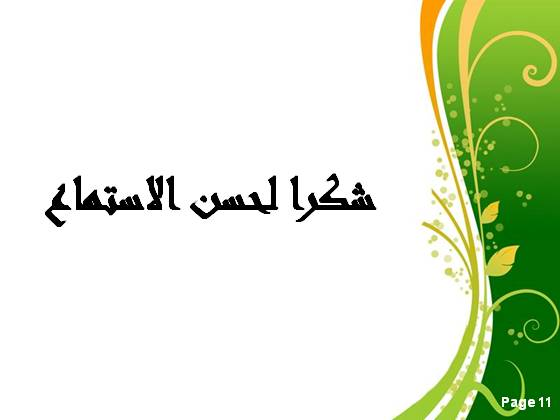